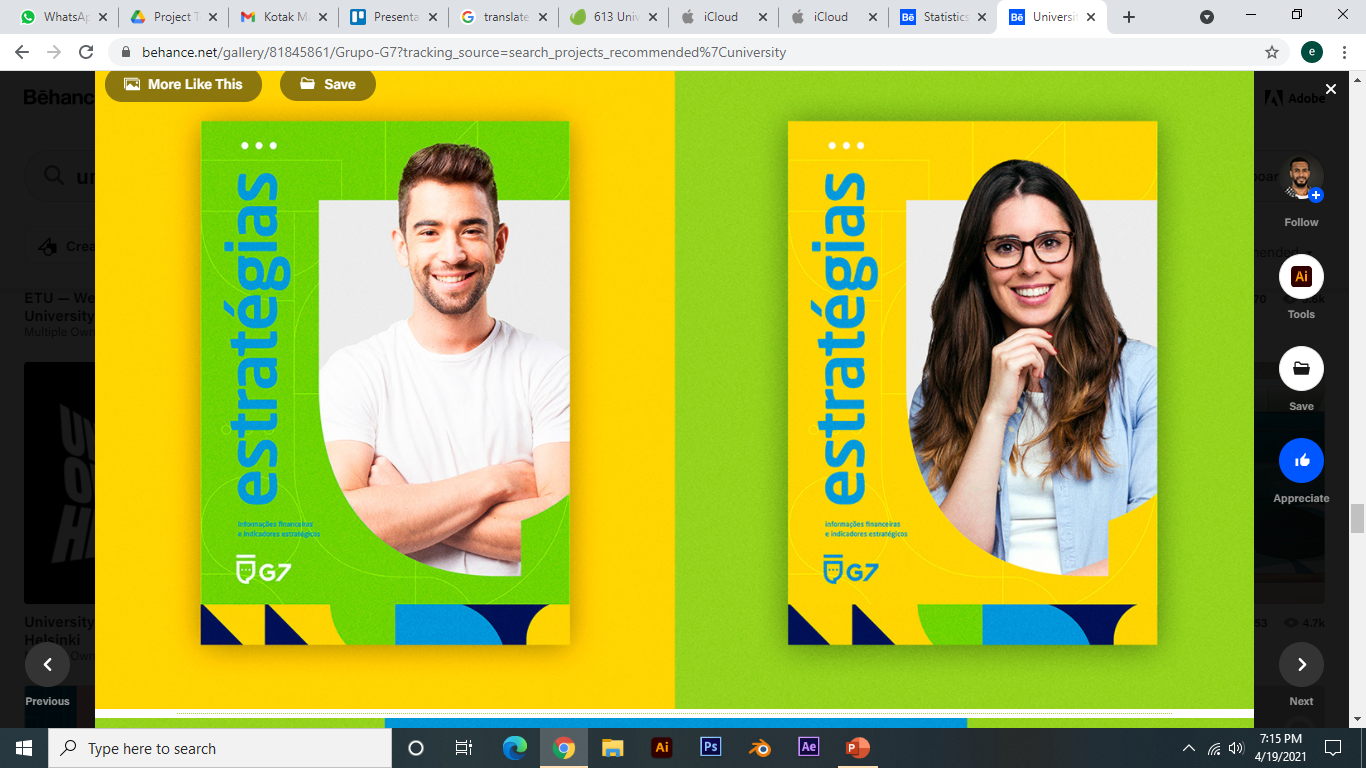 University – Presentation Template
Jemma
01
“This is a quote. Words full of wisdom that someone important said”
University -  Jemma
About Us
Why Choose Us
Team
Service
Mockup
Gallery
Infographic
Price
Contact
Welcome to University
Lorem Ipsum
02
Lorem Ipsum has been the industry's standard dummy text ever since the 1500s, when an unknown printer took a galley of type and scrambled it to make a type specimen book.
It has survived not only five centuries, but also the leap into electronic typesetting, remaining essentially unchanged.
University -  Jemma
About Us
Why Choose Us
Team
Service
Mockup
Gallery
Infographic
Price
Contact
Vision and Mission
Lorem Ipsum
03
Lorem Ipsum has been the industry's standard dummy text ever since the 1500s, when an unknown printer took a galley of type and scrambled it to make a type specimen book.
It has survived not only five centuries, but also the leap into electronic typesetting, remaining essentially unchanged.
University -  Jemma
About Us
Why Choose Us
Team
Service
Mockup
Gallery
Infographic
Price
Contact
Learning Today for a Better Tomorrow
Lorem Ipsum
04
Lorem Ipsum has been the industry's standard dummy text ever since the 1500s, when an unknown printer took a galley of type and scrambled it to make a type specimen book.
It has survived not only five centuries, but also the leap into electronic typesetting, remaining essentially unchanged.
University -  Jemma
About Us
Why Choose Us
Team
Service
Mockup
Gallery
Infographic
Price
Contact
Learning Today for a Better Tomorrow
05
Lorem Ipsum has been the industry's standard dummy text ever since the 1500s, when an unknown printer took a galley of type and scrambled it to make a type specimen book.
It has survived not only five centuries, but also the leap into electronic typesetting, remaining essentially unchanged.
University -  Jemma
About Us
Why Choose Us
Team
Service
Mockup
Gallery
Infographic
Price
Contact
Learning Today for a Better Tomorrow
Lorem Ipsum has been the industry's standard dummy text ever since the 1500s, when an unknown printer took a galley of type and scrambled it to make a type specimen book.
It has survived not only five centuries, but also the leap into electronic typesetting, remaining essentially unchanged.
06
University -  Jemma
University – Presentation Template
The Break
“This is a quote. Words full of wisdom that someone important said”
07
University -  Jemma
About Us
Why Choose Us
Team
Service
Mockup
Gallery
Infographic
Price
Contact
University Facilities
Lorem Ipsum has been the industry's standard dummy text ever since the 1500s, when an unknown printer took a galley of type and scrambled it to make a type specimen book.
08
Lorem Ipsum has been the industry's standard dummy text ever since the 1500s,
Lorem Ipsum has been the industry's standard dummy text ever since the 1500s,
University -  Jemma
About Us
Why Choose Us
Team
Service
Mockup
Gallery
Infographic
Price
Contact
Education Program
Lorem Ipsum has been the industry's standard dummy text ever since the 1500s, when an unknown printer took a galley of type and scrambled it to make a type specimen book.
09
Learning
Lorem ipsum dolor sit amet, consectetur adipiscing elit, sed do eiusmod tempor incididunt ut labore.
Learning
Lorem ipsum dolor sit amet, consectetur adipiscing elit, sed do eiusmod tempor incididunt ut labore.
University -  Jemma
About Us
Why Choose Us
Team
Service
Mockup
Gallery
Infographic
Price
Contact
Great Place to Learn
Lorem Ipsum has been the industry's standard dummy text ever since the 1500s, when an unknown printer took a galley of type and scrambled it to make a type specimen book.
It has survived not only five centuries, but also the leap into electronic typesetting, remaining essentially unchanged.
10
University -  Jemma
About Us
Why Choose Us
Team
Service
Mockup
Gallery
Infographic
Price
Contact
They are Saying
Lorem Ipsum has been the industry's standard dummy text ever since the 1500s, when an unknown printer took a galley of type and scrambled it to make a type specimen book.
It has survived not only five centuries, but also the leap into electronic typesetting, remaining essentially unchanged.

-- Chistie --
11
Lorem Ipsum
Lorem Ipsum has been the industry's standard dummy text ever since the 1500s.
University -  Jemma
About Us
Why Choose Us
Team
Service
Mockup
Gallery
Infographic
Price
Contact
Our Awards
01
02
Awards
Awards
12
Lorem Ipsum has been the industry's standard dummy text ever since the 1500s,
Lorem Ipsum has been the industry's standard dummy text ever since the 1500s,
03
04
Awards
Awards
Lorem Ipsum has been the industry's standard dummy text ever since the 1500s,
Lorem Ipsum has been the industry's standard dummy text ever since the 1500s,
University -  Jemma
University – Presentation Template
The Break
“This is a quote. Words full of wisdom that someone important said”
13
University -  Jemma
About Us
Why Choose Us
Team
Service
Mockup
Gallery
Infographic
Price
Contact
Dean of Univercity
Mr. Jake
Dean
14
Lorem Ipsum has been the industry's standard dummy text ever since the 1500s, when an unknown printer took a galley of type and scrambled it to make a type specimen book.
University -  Jemma
About Us
Why Choose Us
Team
Service
Mockup
Gallery
Infographic
Price
Contact
The Best Lecturer at University
Mr. James
Lecturer
15
Lorem Ipsum has been the industry's standard dummy text ever since the 1500s, when an unknown printer took a galley of type and scrambled it to make a type specimen book.

when an unknown printer took a galley of type and scrambled it to make a type specimen book.
University -  Jemma
About Us
Why Choose Us
Team
Service
Mockup
Gallery
Infographic
Price
Contact
Lecturer at University
Lorem Ipsum
Lecturer
Lorem ipsum dolor sit amet,
16
Lorem Ipsum has been the industry's standard dummy text ever since the 1500s, when an unknown printer took a galley of type and scrambled it to make a type specimen book.
It has survived not only five centuries, but also the leap into electronic typesetting, remaining essentially unchanged.
Lecturer
University -  Jemma
Lorem ipsum dolor sit amet,
About Us
Why Choose Us
Team
Service
Mockup
Gallery
Infographic
Price
Contact
Lecturer at University
17
Lecturer
Lecturer
Lorem ipsum dolor sit amet,
Lorem ipsum dolor sit amet,
University -  Jemma
Lorem Ipsum has been the industry's standard dummy text ever since the 1500s, when an unknown printer took
University – Presentation Template
The Break
“This is a quote. Words full of wisdom that someone important said”
18
University -  Jemma
About Us
Why Choose Us
Team
Service
Mockup
Gallery
Infographic
Price
Contact
Access Learning Material Anywhere
19
Lorem Ipsum
Lorem Ipsum has been the industry's standard dummy text ever since the 1500s, when an unknown printer took a galley of type and scrambled it to make a type specimen book.
University -  Jemma
About Us
Why Choose Us
Team
Service
Mockup
Gallery
Infographic
Price
Contact
Lorem Ipsum
Complete Learning Equipment
Lorem Ipsum has been the industry's standard dummy text ever since the 1500s, when an unknown printer took a galley of type and scrambled it to make a type specimen book.
20
Lorem Ipsum has been the industry's standard dummy text ever since the 1500s,
Lorem Ipsum has been the industry's standard dummy text ever since the 1500s,
Lorem Ipsum has been the industry's standard dummy text ever since the 1500s,
University -  Jemma
About Us
Why Choose Us
Team
Service
Mockup
Gallery
Infographic
Price
Contact
Lecturer are Like Friends
Lorem Ipsum has been the industry's standard dummy text ever since the 1500s, when an unknown printer took a galley of type and scrambled it to make a type specimen book.
It has survived not only five centuries, but also the leap into electronic typesetting, remaining essentially unchanged.
21
University -  Jemma
About Us
Why Choose Us
Team
Service
Mockup
Gallery
Infographic
Price
Contact
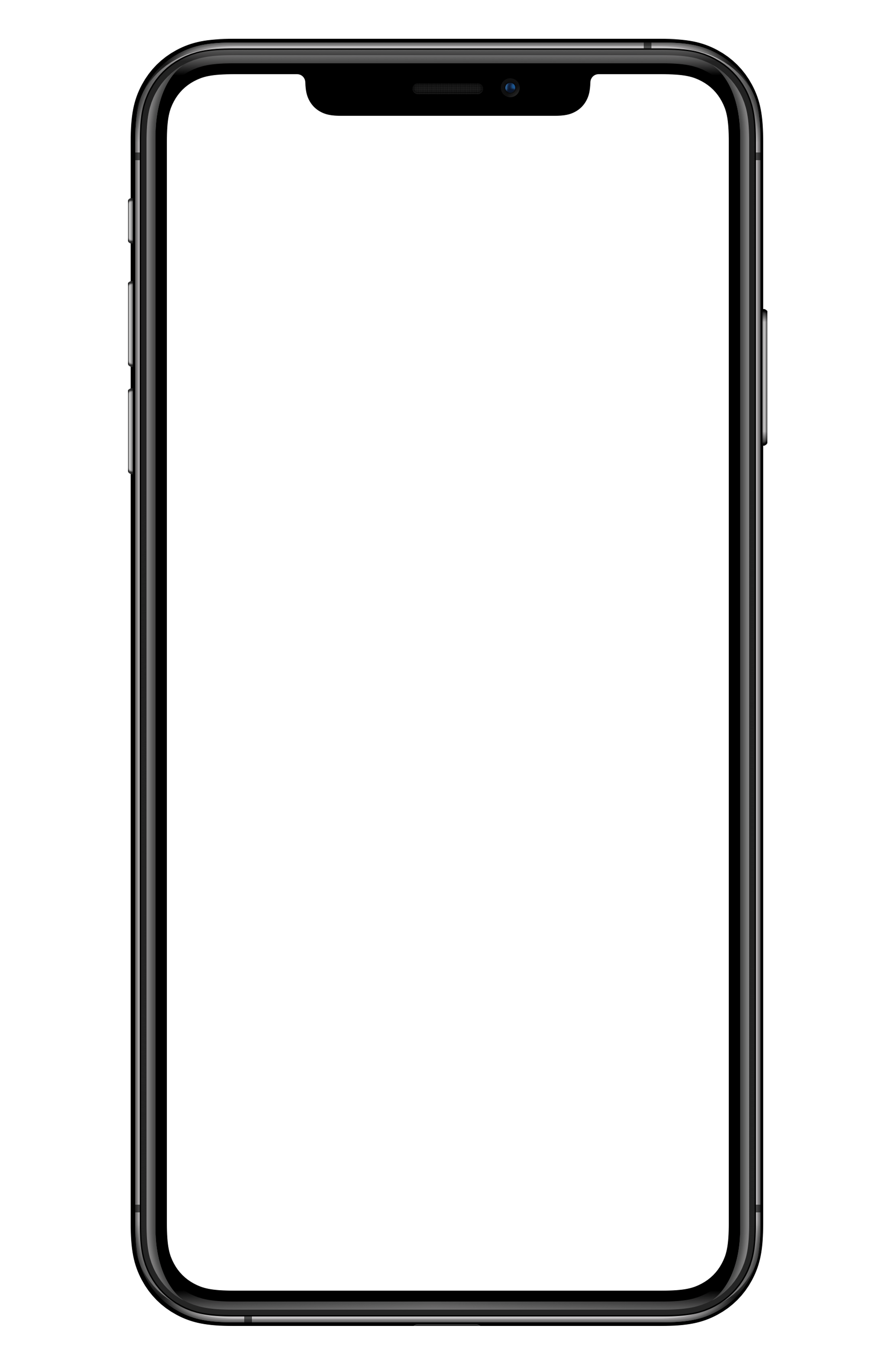 Access subject matter via your Phone
22
Lorem Ipsum has been the industry's standard dummy text ever since the 1500s, when an unknown printer took a galley of type and scrambled it to make a type specimen book.
Lorem Ipsum has been the industry's standard dummy text ever since the 1500s, when an unknown printer took a galley of type and scrambled it to make a type specimen book.
Lorem Ipsum
Lorem Ipsum
Lorem ipsum dolor sit amet
Lorem ipsum dolor sit amet
University -  Jemma
About Us
Why Choose Us
Team
Service
Mockup
Gallery
Infographic
Price
Contact
Access subject matter via your Laptop
Lorem Ipsum has been the industry's standard dummy text ever since the 1500s, when an unknown printer took a galley of type and scrambled it to make a type specimen book.
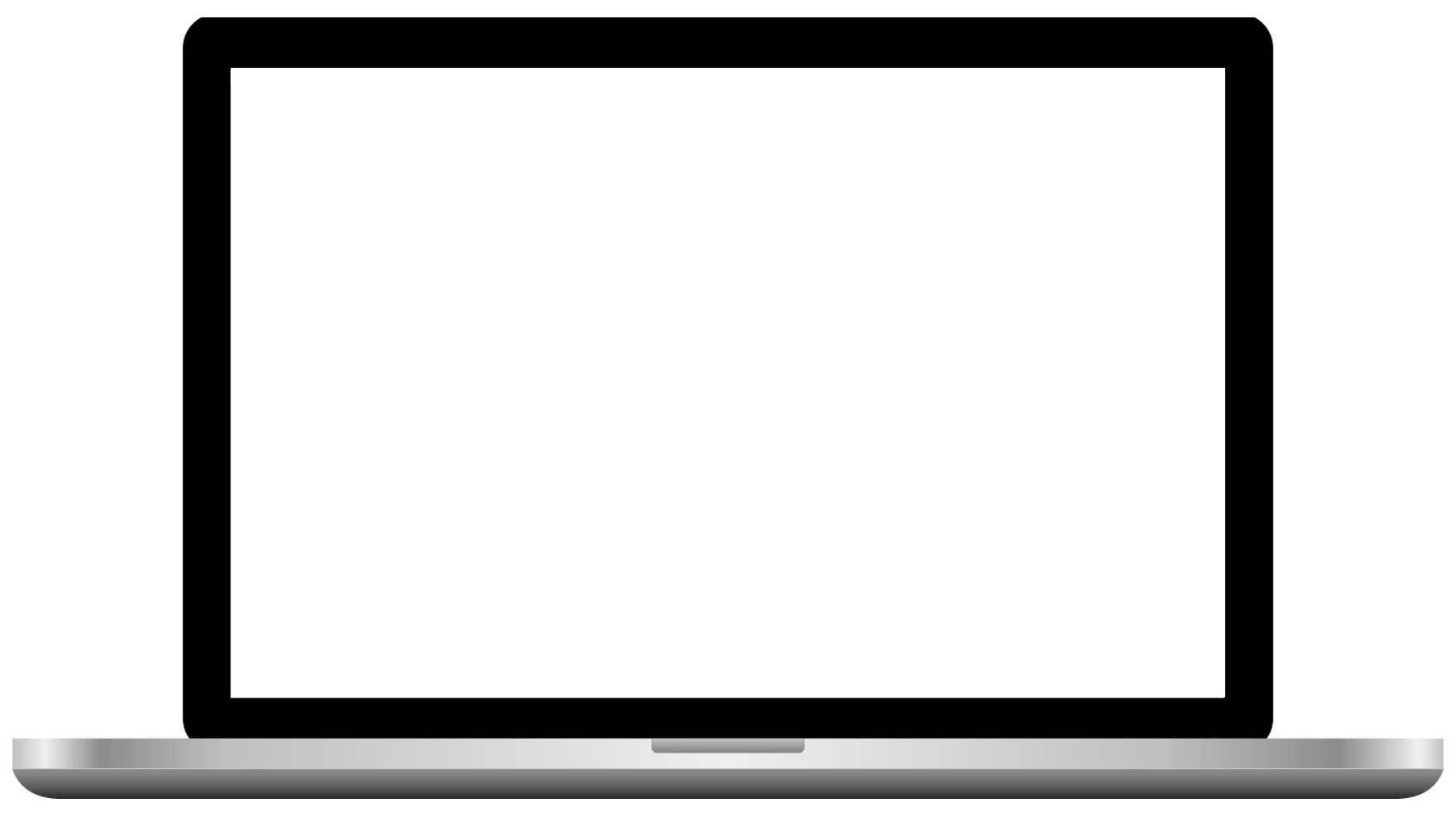 23
Lorem Ipsum
Lorem ipsum dolor sit amet
Lorem Ipsum
Lorem ipsum dolor sit amet
University -  Jemma
About Us
Why Choose Us
Team
Service
Mockup
Gallery
Infographic
Price
Contact
University Portofolio
Lorem Ipsum has been the industry's standard dummy text ever since the 1500s, when an unknown printer took a galley of type and scrambled it to make a type specimen book.
It has survived not only five centuries, but also the leap into electronic typesetting, remaining essentially unchanged.
24
University -  Jemma
About Us
Why Choose Us
Team
Service
Mockup
Gallery
Infographic
Price
Contact
University Portofolio
Lorem Ipsum has been the industry's standard dummy text ever since the 1500s, when an unknown printer took a galley of type and scrambled it to make a type specimen book.
It has survived not only five centuries, but also the leap into electronic typesetting, remaining essentially unchanged.
25
University -  Jemma
About Us
Why Choose Us
Team
Service
Mockup
Gallery
Infographic
Price
Contact
University Gallery
Lorem Ipsum has been the industry's standard dummy text ever since the 1500s, when an unknown printer took a galley of type and scrambled it to make a type specimen book.
26
Lorem Ipsum
Lorem ipsum dolor sit amet
Lorem Ipsum
Lorem ipsum dolor sit amet
University -  Jemma
About Us
Why Choose Us
Team
Service
Mockup
Gallery
Infographic
Price
Contact
Steps to Success
27
Lorem Ipsum
Lorem Ipsum
Lorem Ipsum has been the industry's standard dummy
Lorem Ipsum has been the industry's standard dummy
Lorem Ipsum has been the industry's standard dummy
Lorem Ipsum has been the industry's standard dummy
Lorem Ipsum
Lorem Ipsum
University -  Jemma
About Us
Why Choose Us
Team
Service
Mockup
Gallery
Infographic
Price
Contact
Steps to Success
Lorem Ipsum has been the industry's standard dummy text ever since the 1500s, when an unknown printer took
01
02
Lorem Ipsum has been the industry's standard dummy
Lorem Ipsum has been the industry's standard dummy
28
03
04
Lorem Ipsum has been the industry's standard dummy
Lorem Ipsum has been the industry's standard dummy
University -  Jemma
About Us
Why Choose Us
Team
Service
Mockup
Gallery
Infographic
Price
Contact
Our Company in Number
29
Lorem Ipsum has been the industry's standard dummy text ever since the 1500s, when an unknown printer took a galley of type and scrambled it to make a type specimen book.
It has survived not only five centuries, but also the leap into electronic typesetting, remaining essentially unchanged.
University -  Jemma
About Us
Why Choose Us
Team
Service
Mockup
Gallery
Infographic
Price
Contact
Lorem Ipsum has been the industry's standard dummy text ever since the 1500s, when an unknown printer took
Our Package
30
Lorem Ipsum
Lorem Ipsum
Lorem Ipsum
$499
$699
$599
/semester
/semester
/semester
Lorem ipsum dolor
Lorem ipsum dolor
Lorem ipsum dolor
Lorem ipsum dolor
Lorem ipsum dolor
Lorem ipsum dolor
Lorem ipsum dolor
Lorem ipsum dolor
Lorem ipsum dolor
University -  Jemma
Lorem ipsum dolor
Lorem ipsum dolor
Lorem ipsum dolor
About Us
Why Choose Us
Team
Service
Mockup
Gallery
Infographic
Price
Contact
Lorem Ipsum has been the industry's standard dummy text ever since the 1500s, when an unknown printer took
Our Package
31
Lorem Ipsum
Lorem Ipsum
Lorem Ipsum
$499
$699
$599
/semester
/semester
/semester
Lorem ipsum dolor sit amet, consectetur adipiscing elit, sed do eiusmod tempor incididunt ut labore.
Lorem ipsum dolor sit amet, consectetur adipiscing elit, sed do eiusmod tempor incididunt ut labore.
Lorem ipsum dolor sit amet, consectetur adipiscing elit, sed do eiusmod tempor incididunt ut labore.
University -  Jemma
About Us
Why Choose Us
Team
Service
Mockup
Gallery
Infographic
Price
Contact
Success with Our University
Phone
Lorem Ipsum has been the industry's standard dummy text ever since the 1500s,
Lorem Ipsum has been the industry's standard dummy text ever since the 1500s, when an unknown printer took a galley of type and scrambled it to make a type specimen book.
Email
Lorem Ipsum has been the industry's standard dummy text ever since the 1500s,
32
Address
Lorem Ipsum has been the industry's standard dummy text ever since the 1500s,
Website
University -  Jemma
Lorem Ipsum has been the industry's standard dummy text ever since the 1500s,
About Us
Why Choose Us
Team
Service
Mockup
Gallery
Infographic
Price
Contact
Success with Our University
Phone
Lorem Ipsum has been the industry's standard dummy text ever since the 1500s,
Email
Lorem Ipsum has been the industry's standard dummy text ever since the 1500s,
33
Address
Lorem Ipsum has been the industry's standard dummy text ever since the 1500s,
Lorem Ipsum has been the industry's standard dummy text ever since the 1500s, when an unknown printer took a galley of type and scrambled it to make a type specimen book.
Website
University -  Jemma
Lorem Ipsum has been the industry's standard dummy text ever since the 1500s,
About Us
Why Choose Us
Team
Service
Mockup
Gallery
Infographic
Price
Contact
Success with Our University
Phone
Lorem Ipsum has been the industry's standard dummy text ever since the 1500s,
Email
Lorem Ipsum has been the industry's standard dummy text ever since the 1500s,
34
Address
Lorem Ipsum has been the industry's standard dummy text ever since the 1500s,
Lorem Ipsum has been the industry's standard dummy text ever since the 1500s, when an unknown printer took a galley of type and scrambled it to make a type specimen book.
Website
University -  Jemma
Lorem Ipsum has been the industry's standard dummy text ever since the 1500s,
Lorem Ipsum has been the industry's standard dummy text ever since the 1500s, when an unknown printer took
University – Presentation Template
See you next time
Thank You
35
University -  Jemma